How to create posts using this template
Enter the desired texts into the fields
Place the image you want to use
Export the slides to JPEG format
Publish on social media with a desired text
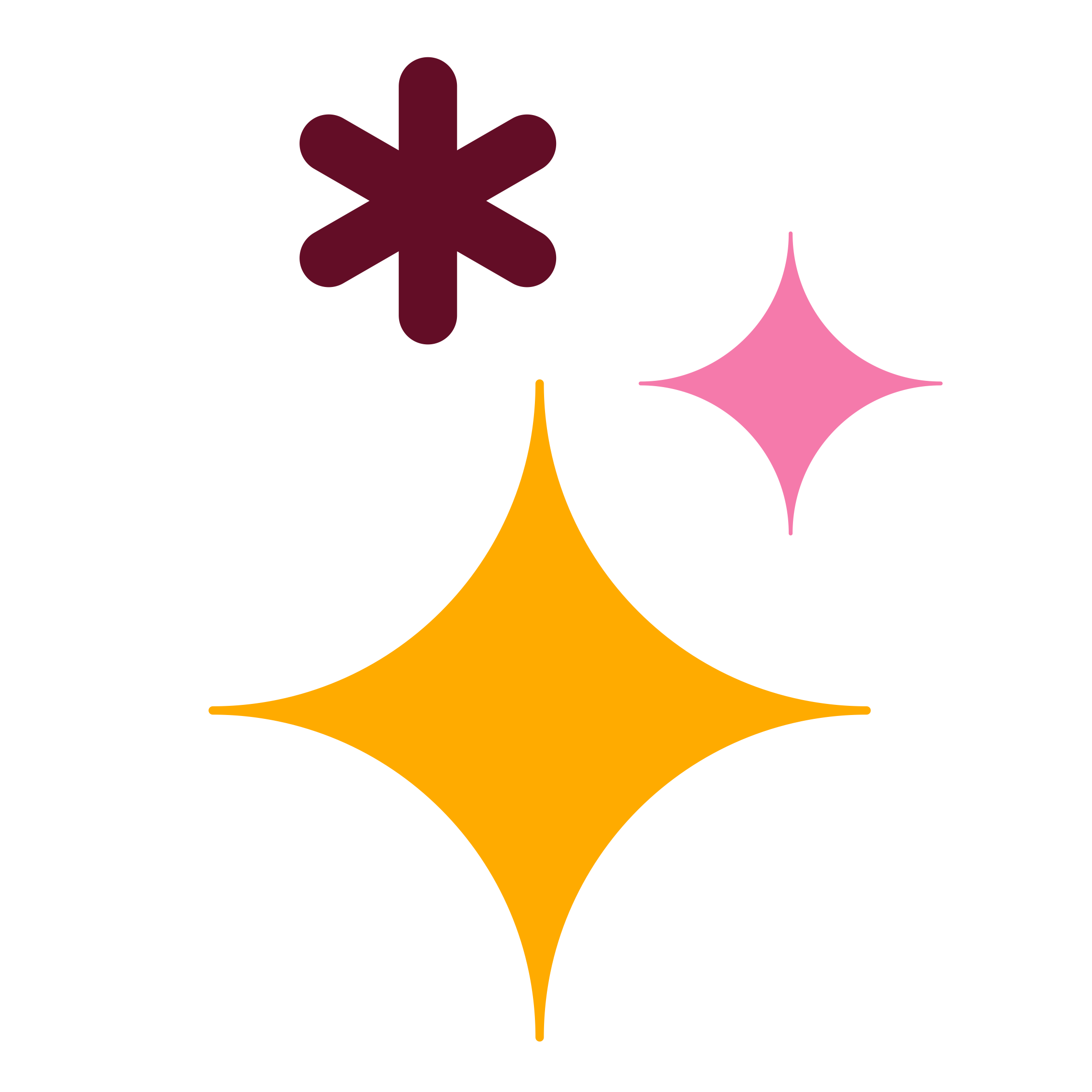 Wishing you   a delicious…
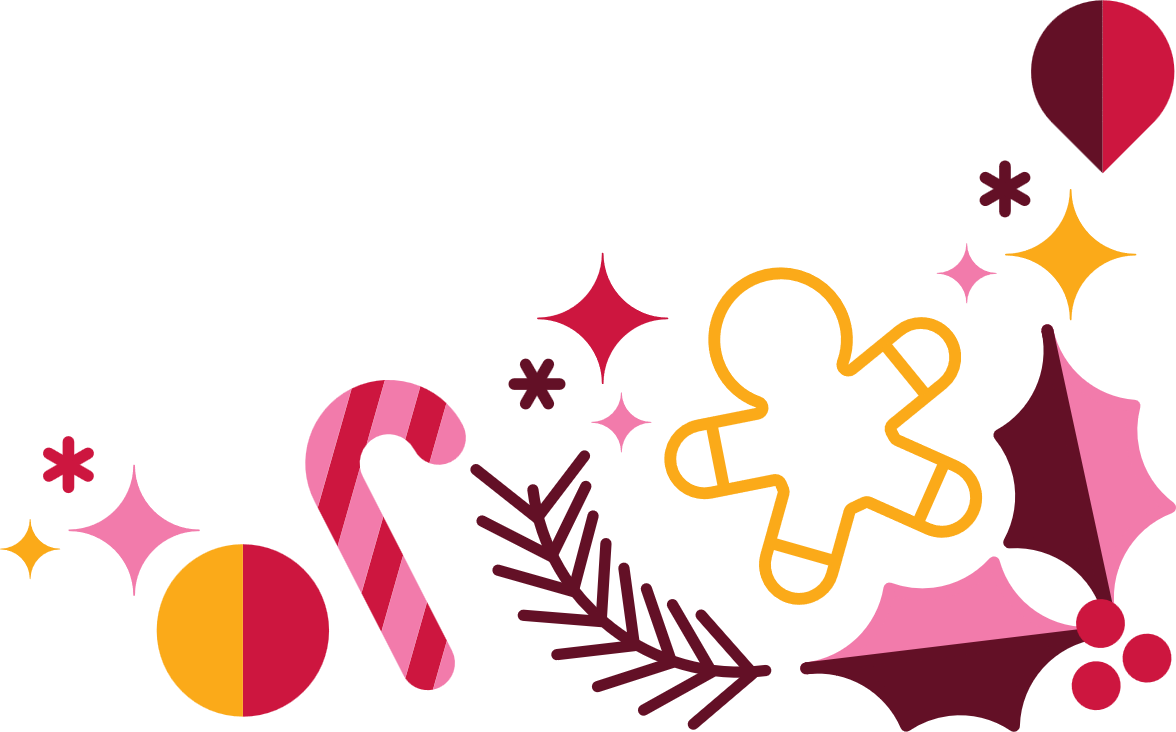 {{{{{{{{{{
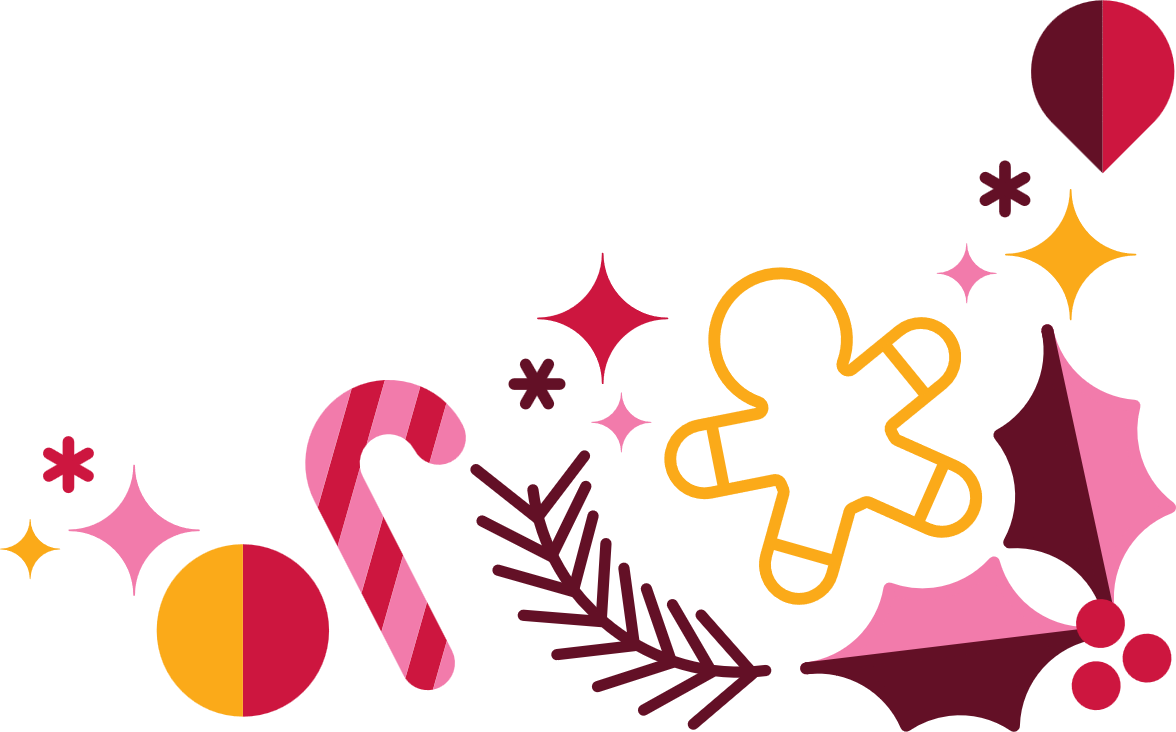 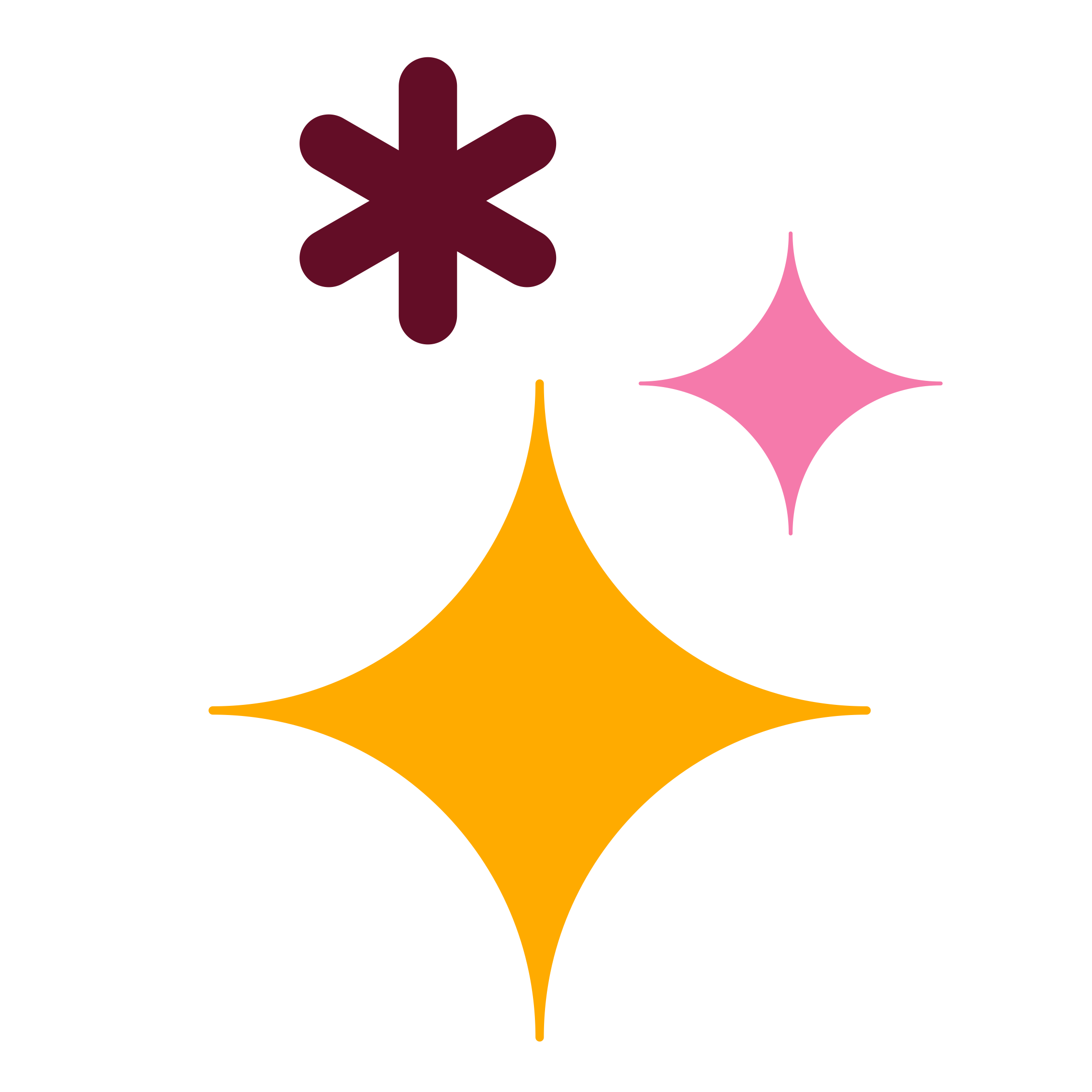 {{{{{{{{{{
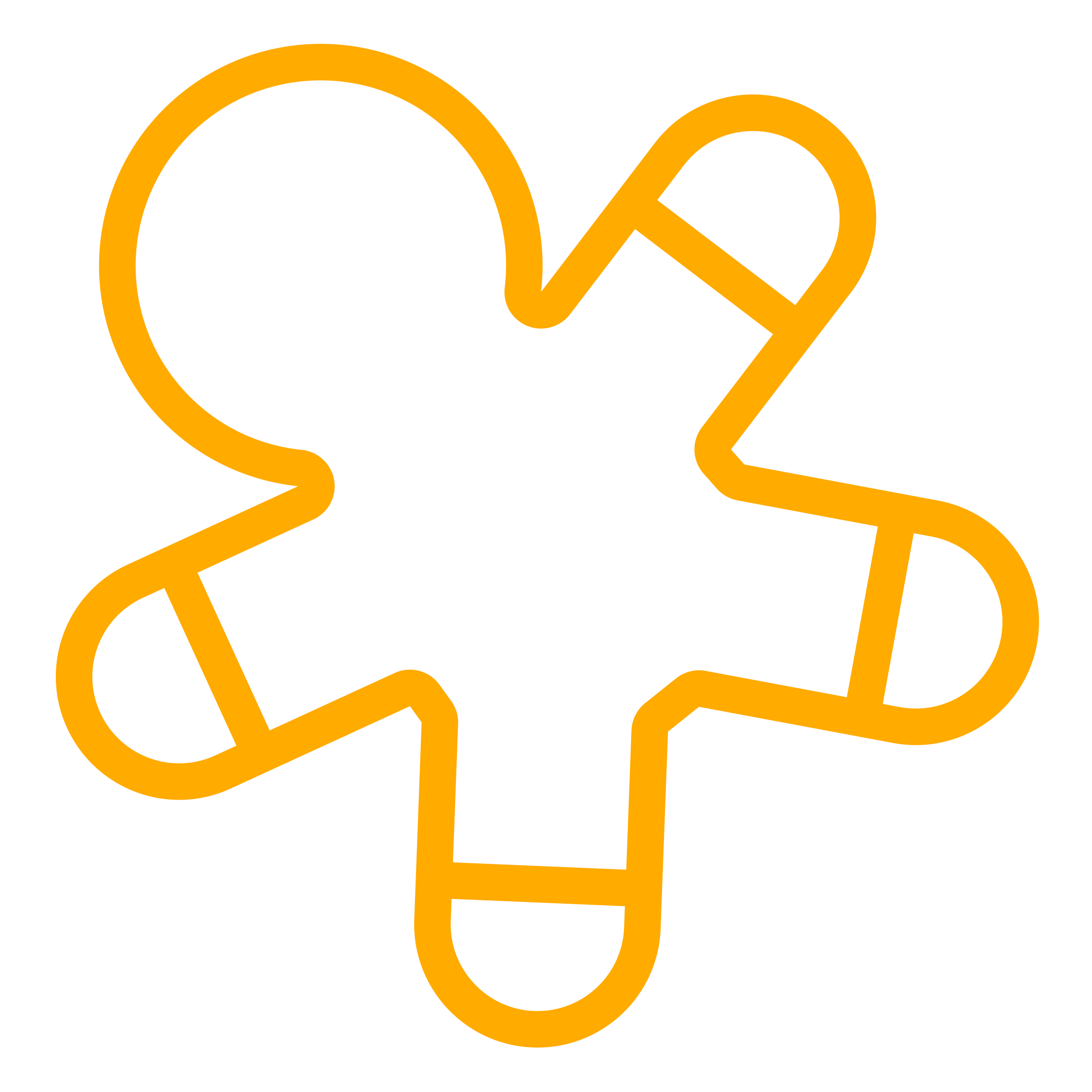 … and magical holiday